1000x8
LAB Features
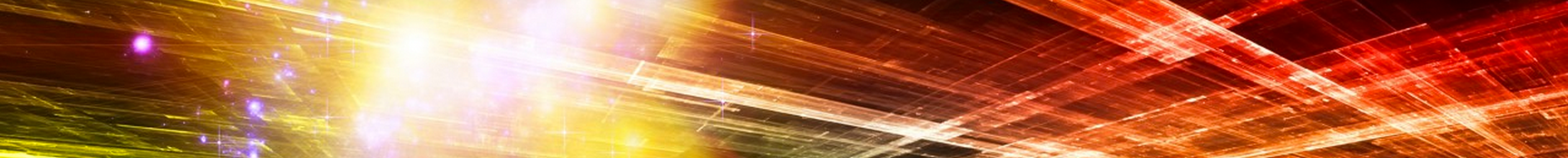 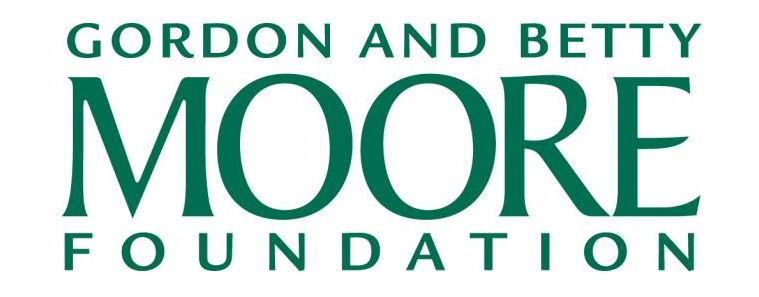 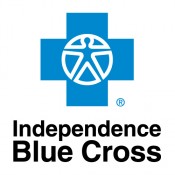 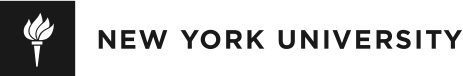 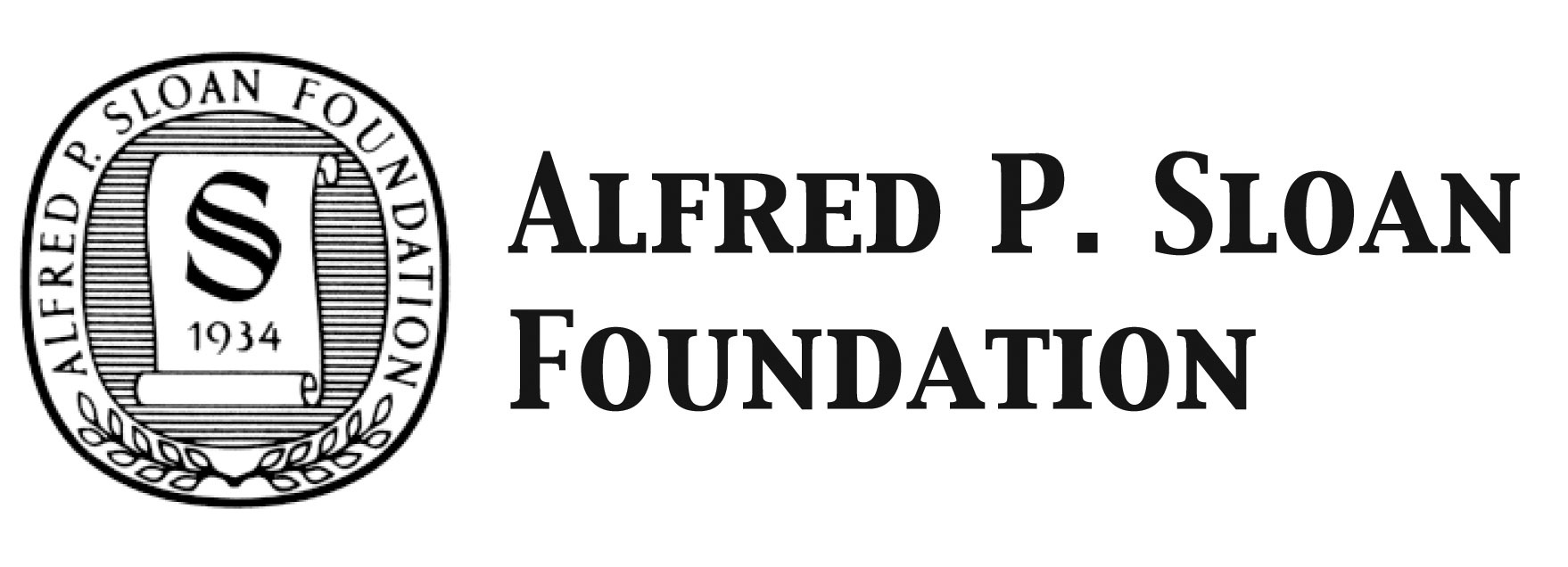 Early Prediction of Type II Diabetes from Administrative 
Medical Records
Narges Razavian, Rahul G. Krishnan, David Sontag
Courant Institute of Mathematical Sciences, New York University, New York City
Features
Project Goals
Prediction and analysis of disease trajectories in patients for:
Personalized disease intervention discovery
New medical insight in disease mechanisms
Population policy design
In this poster: Early Prediction of Type II Diabetes
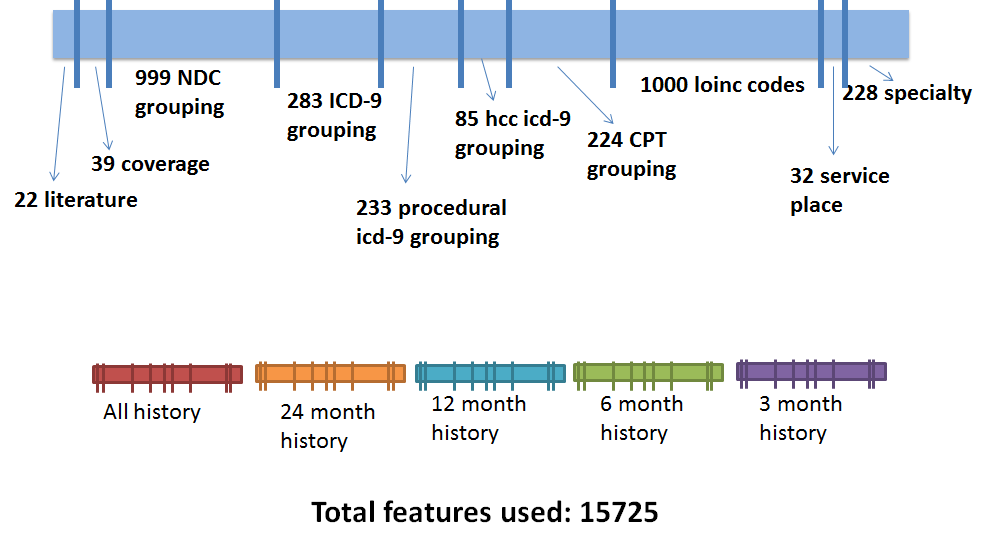 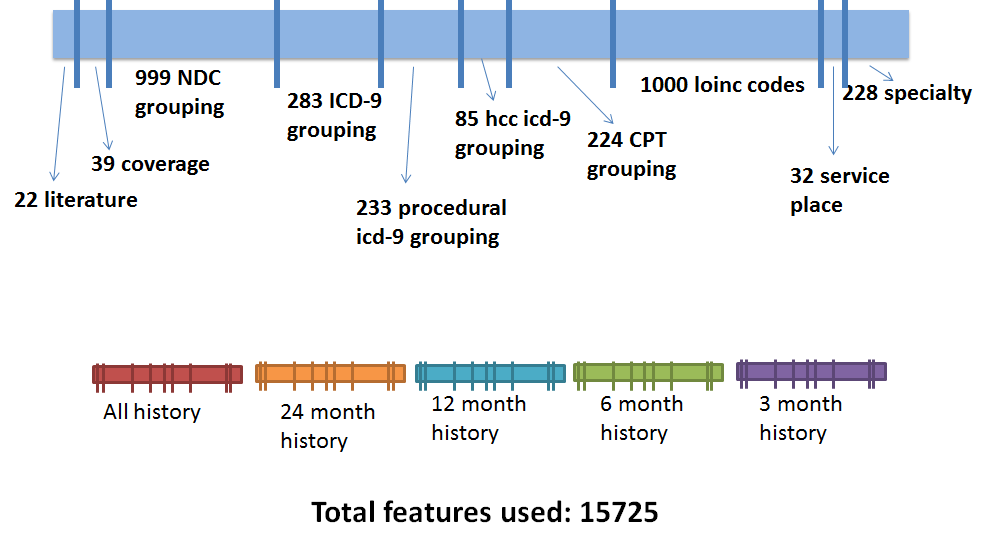 Data
Experimental Results I
4.08 million patients’ health-care claim     records over [2005 to 2013]




Socio-economic Data (1.9 million patients)
Medical/
Encounter Claim data
Eligibility 
records
Medication 
prescriptions
Lab tests
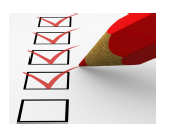 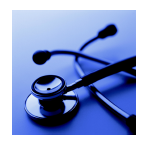 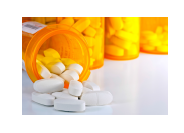 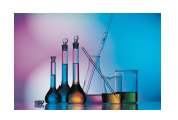 Methodology
Experimental Results II
Data Representation: Features from patient records up to time T
Diabetes Label: If patient has diabetes onset between T and T+W




Models 
L1-Regularized Logistic Regression
Decision Tree
Gradient Boosted Decision Tree
Current Parameters
T=2011, W = 24 months
Training set: 437K cases, 4% positive
Validation set: 237K cases, 
      4% positive
Focusing on sensitivity for patients with highest 
     predicted probability of developing diabetes 
  Nonlinear Models: Decision Trees and Gradient 
Boosted Decision Trees
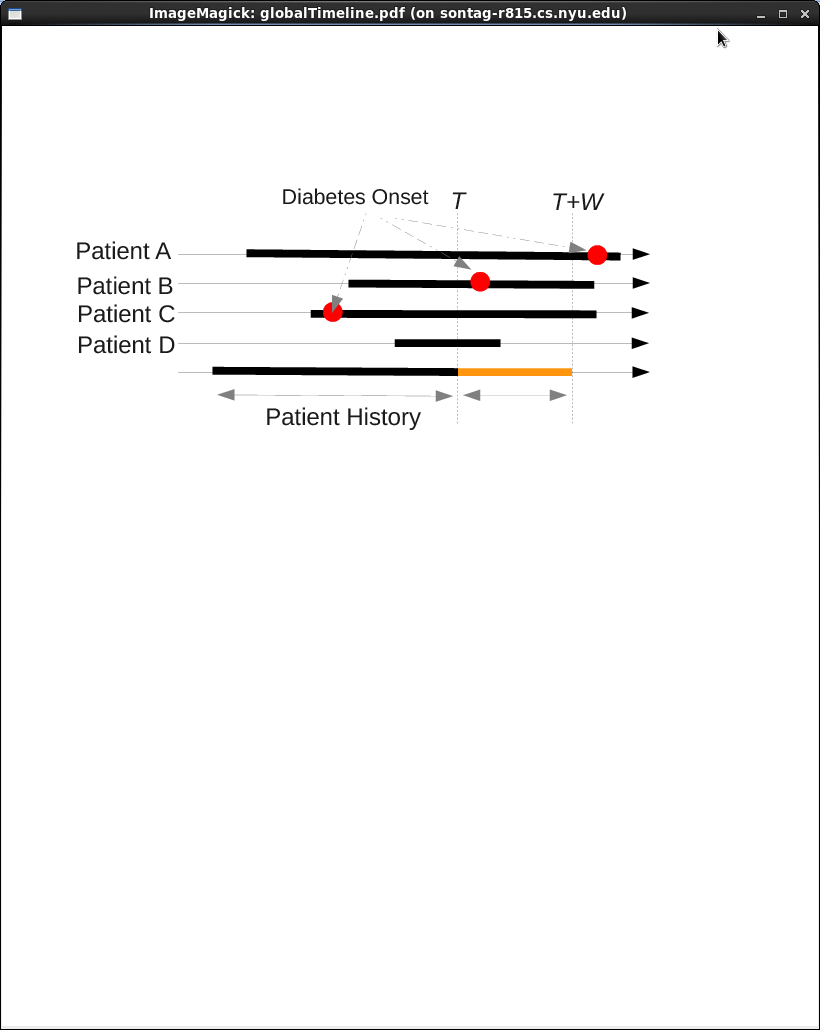 Discussions and Future Work
Features from medical records improve the prediction 
    accuracy compared to existing risk factors in literature
Nonlinear models improve prediction specificity for 
    high risk patients
Nontrivial interventional features discovered suggest
    further casual inference analysis
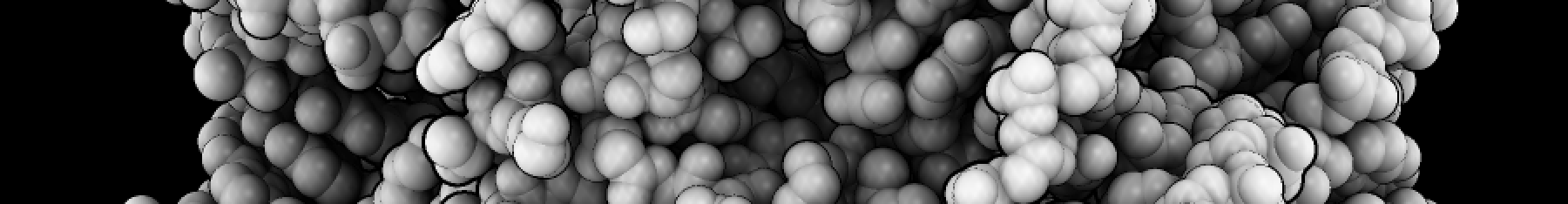 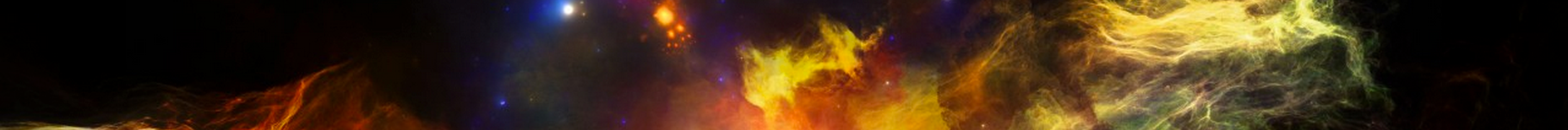 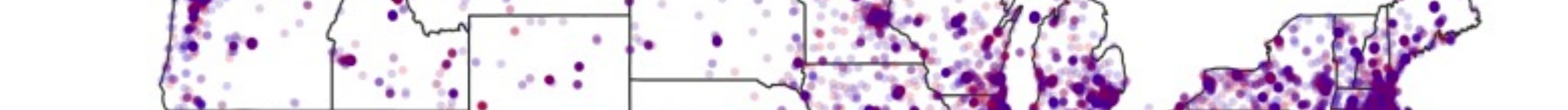